Financial Aid NightKayla LopezOutreach CoordinatorOffice of Financial Aid Services
OFFICE OF FINANCIAL AID SERVICES | DEL MAR COLLEGE
Cost of Attendance
The cost of attendance (COA) is a college's total estimated expenses for one year including tuition and fees, room and board, books, supplies, transportation, and miscellaneous expenses. 
Direct Costs- Direct costs are items that will appear on your University bills, such as tuition, fees, and room and board (if you live on campus).

Indirect Costs- Indirect costs will not appear on your bill but are estimated costs associated with going to college and should be included in your budget.
TX Public University Living On-Campus
Estimated cost for 9 months, 30 credit hoursFall/Spring
Indirect Costs
Direct Costs
Books & Supplies	$1,131
Miscellaneous		$2,128
Transportation		$1,063
Tuition & Fees		$10,133
Room & Board		$10,416




 Total= $20,549
Total= $4,322
Grand Total=					       $24,871
TX Private University Living On-Campus
Estimated cost for 9 months, 24 credit hoursFall/Spring
Indirect Costs
Direct Costs
Books & Supplies	$1,345
Miscellaneous		$2,056
Transportation		$1,222
Tuition & Fees		$43,582
Room & Board		$12,606




 Total= $56,188
Total= $4,623
Grand Total=					       $60,811
In-District Living at Home
Estimated cost for 9 months, 24 credit hoursFall/Spring
Indirect Costs
Direct Costs
Books & Supplies	$1,260
Room & Board		$3,454
Miscellaneous		$1,800
Transportation		$1,593
Tuition & Fees		$2,738



 Total= $2,738
Total= $8,107
Grand Total=					       $10,845
Out-of-District Living at Home
Estimated cost for 9 months, 24 credit hoursFall/Spring
Indirect Costs
Direct Costs
Books & Supplies	$1,260
Room & Board		$8,044
Miscellaneous		$1,800
Transportation		$2,593
Tuition & Fees		$3,938



 Total= $3,938
Total= $13,697
Grand Total=					       $17,635
What Makes Up Financial  Aid?
What is a Student Aid Index?
It is:
Used to determine a student’s eligibility for federal, state, and institutional aid
Calculated using a built-in formula which considers student income, parent income, household size, investment/asset
It is NOT:
How much a family owes the university
Calculated at the college’s financial aid office
Different for each college
Financial Need
*Note: This is not the same as the student’s bill or the amount a family will actually pay for the student to attend college.
Types of Grants/Scholarships
Work-Study
On-campus job opportunities
Need based aid eligibility
Students do not work more than 20 hrs/week
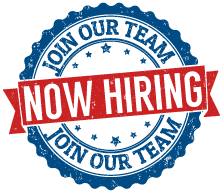 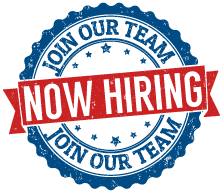 Federal Direct Loans
Federal student loans for college are an investment in a student’s future.
2022-2023 interest rate- Subsidized/Unsubsidized: 4.99%2022-2023 interest rate- Plus: 7.54%
Other Financial Resources
Private scholarships- Monies awarded to students from outside entities that can usually be applied to whichever school the student attends.
Institutional scholarships- Monies awarded to students from the school they will be attending that can only be used at that school.
Tuition exemptions- A program that allows specific groups of students to enroll and pay a reduced amount of tuition and/or fees and/or have their full balance covered.
Tuition Exemptions contd.
The state has programs for students who: 
Were in foster care
Were adopted after age 13
Were the highest ranking scholar for their school
Are blind or deaf
Are Texas Veterans (Hazelwood)
 Visit www.collegeforalltexans.com for fact sheets & links to other higher education resources for students
The Basics
The Free Application for Federal Student Aid (FAFSA) is an online application that collects demographic and financial information about the student and family.

The FAFSA may be filed at any time during an academic year, but no earlier than October 1st prior to the academic year for which the student requests aid.
FSA ID
Each student will need their own FSA ID (username and password) using their own email address and SSN.

At least one parent in the household will need to create an FSA ID for the option to automatically link their taxes and to electronically sign the application. If a parent has a previously created FSA ID they do not need to create another one.
FAFSA Completion Requirements
Complete demographic information of the parent and student.

Provide income information of the parent and student.

Recommend to use IRS Data Retrieval to input tax information.

If IRS Data retrieval tool is not used, order a Tax Transcript at the local IRS office or online at www.IRS.gov

Parents who do not have a social security number cannot electronically sign the FAFSA, a signature sheet needs to be printed, signed and mailed to the FAFSA site. 

*Note: Please allow 4-8 weeks for Department of Ed. to process mailed documents.
Data Retrieval Tool
The IRS Data Retrieval Tool allows students and parents to access their IRS tax information to transfer it directly into their FAFSA.

If the student and family are eligible to use the IRS Data Retrieval Tool, it is highly recommended that they use the tool for several reasons:

It’s the easiest way for students and families to provide their tax data. 
It’s the best way of ensuring that the FAFSA has accurate tax information.
 
Be aware, students may still need to provide a copy of  the student’s and/or parents’ IRS information to the college.
Texas Application for State Financial Aid- TASFA
Students qualifying for state residency under House Bill 1403/Senate Bill 1528 are eligible to apply for state financial aid such as:

	-Texas Educational Opportunity Grant
             -Texas Public Education Grant
             -CAL Loan (endorser must be U.S. citizen)

Check if college or university accepts the TASFA application
How Dual Credit Courses Can Affect Financial Aid
Any dual credit or college campus program that a student has taken in high school may affect their financial aid eligibility.
Classes
Camps for college credit

Please Note: If a student is below a 2.0 GPA and below a 67% completion rate, they will be on financial aid suspension.
*We only look at DC courses taken at DMC. Students are encouraged to check the policies of all prospective schools.
College Deadlines
Del Mar College Foundation Scholarships
February 1st – April 30th 	
	
2023-2024 Fall/Spring Financial Assistance 
January 15th (Priority Deadline)


Foundation Office Contact Information:
Office: (361)698-1317
www.delmar.edu/foundation
Private Scholarships
Tips for finding scholarships:
Parent’s & student’s employers
Student’s middle school and elementary
Reputable scholarship programs
Local community & church organizations
			
			Fastweb.com
			Scholarships.com
			Cappex.com
			ScholarshipAmerica.org
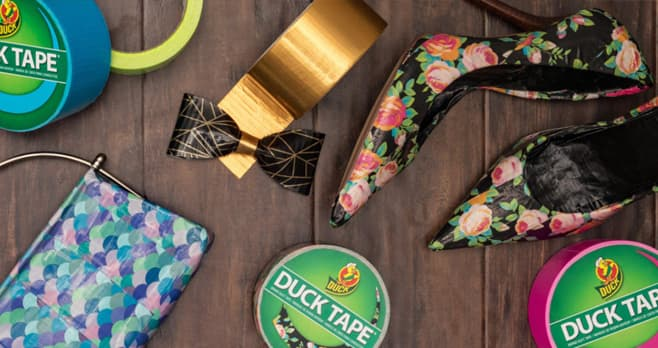 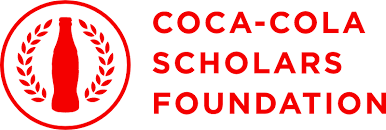 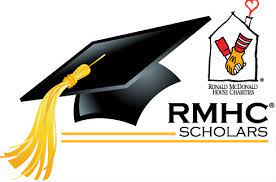 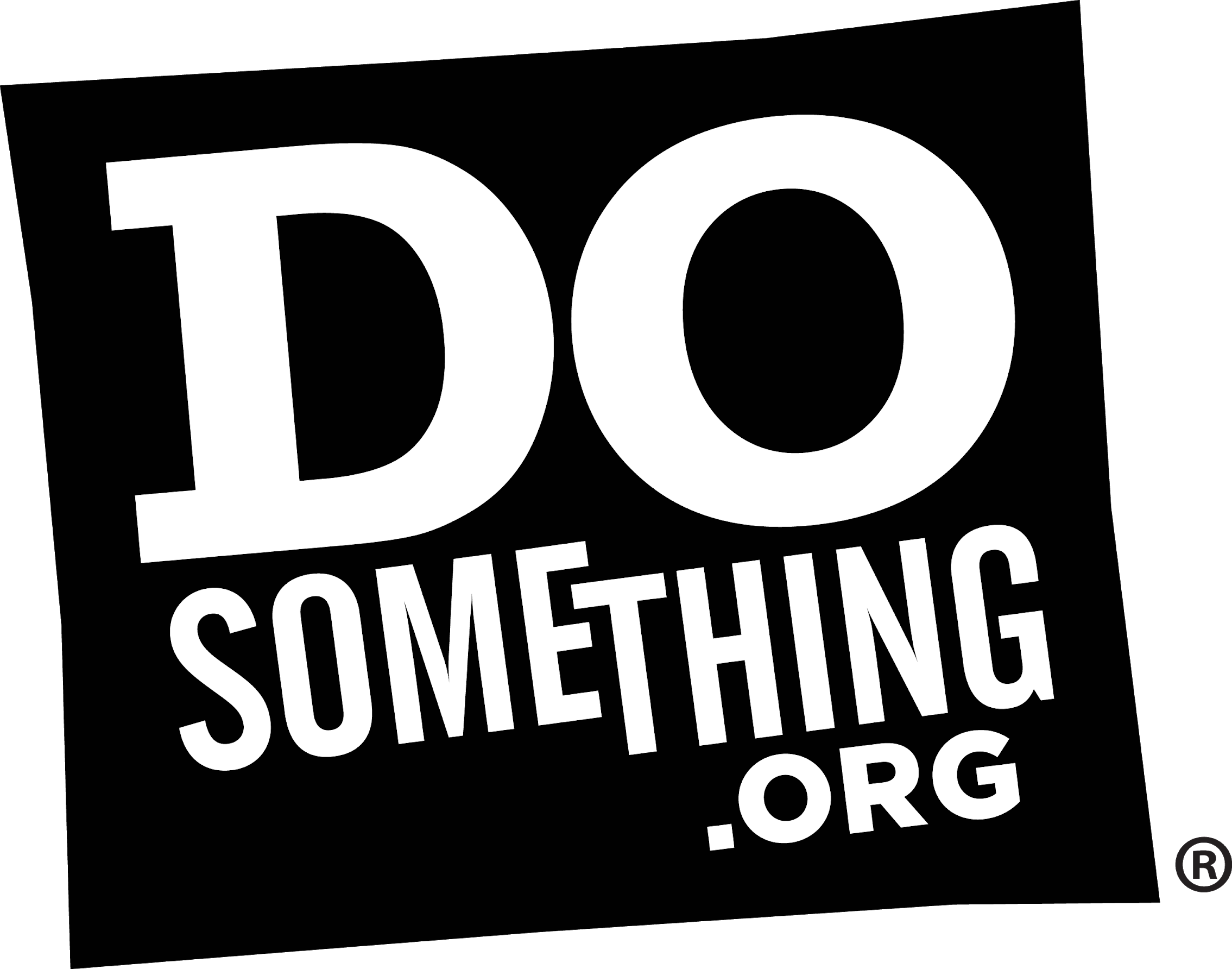 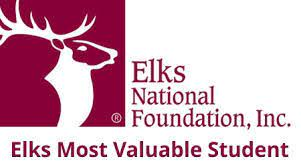 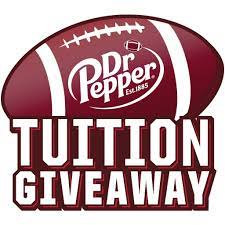 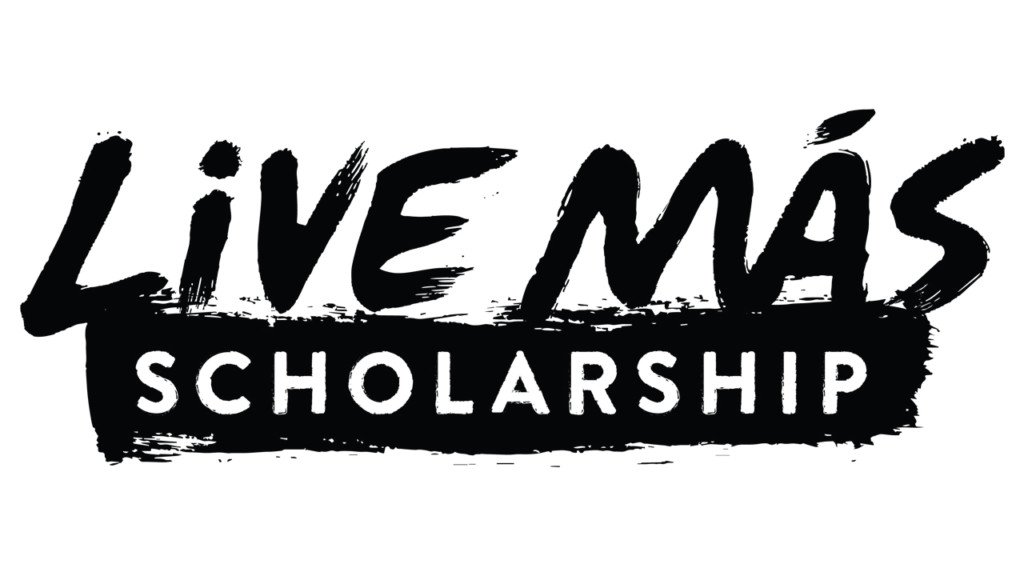 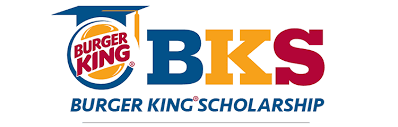 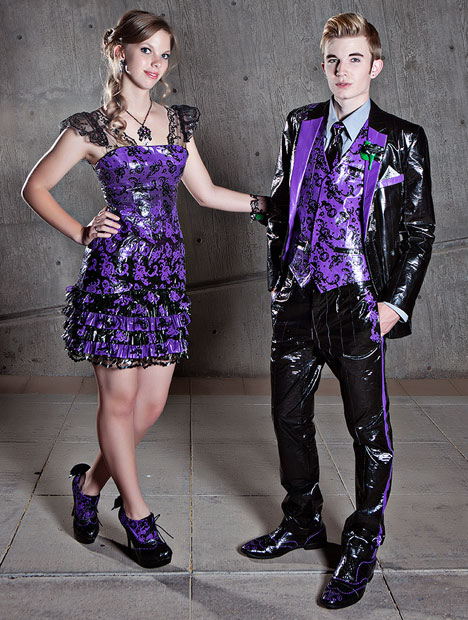 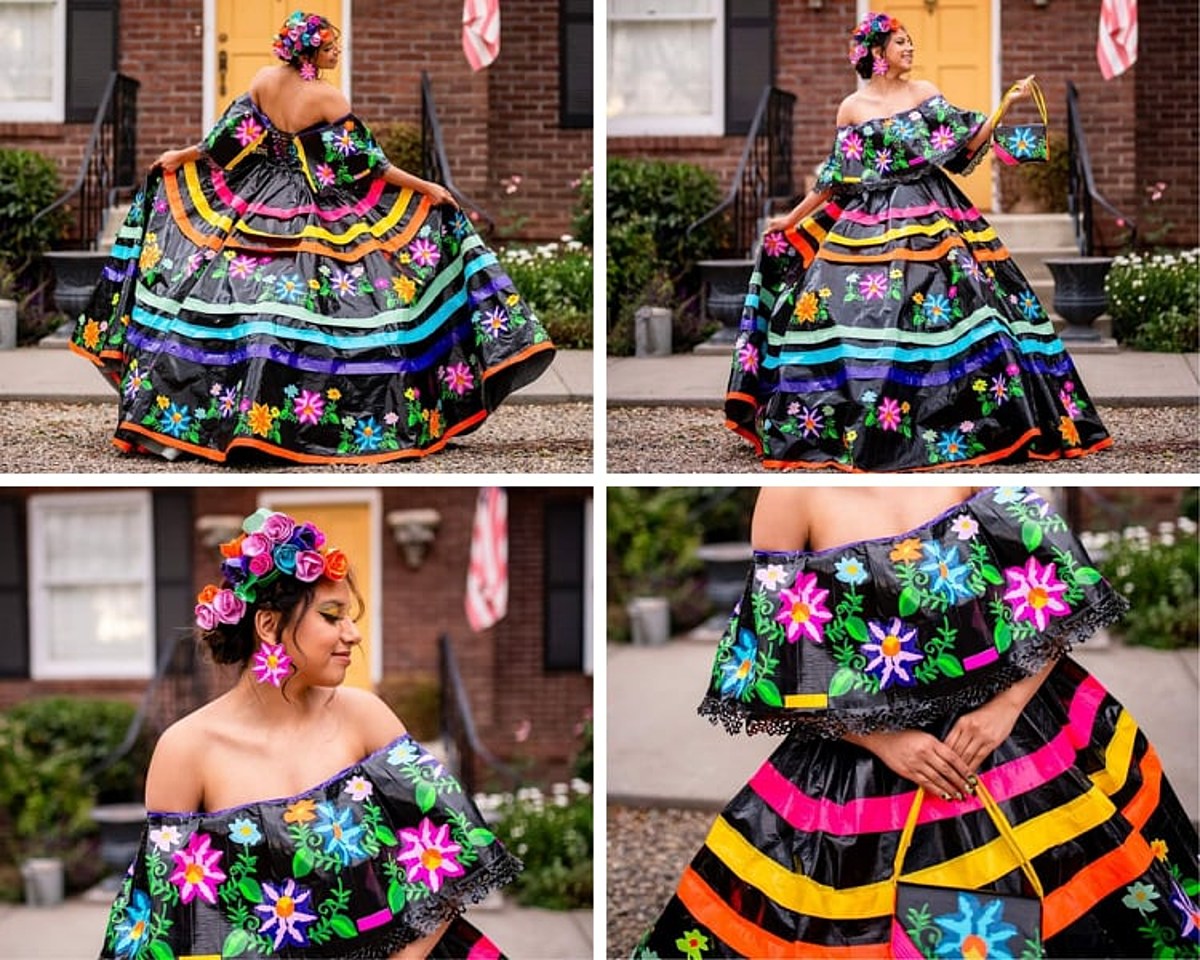 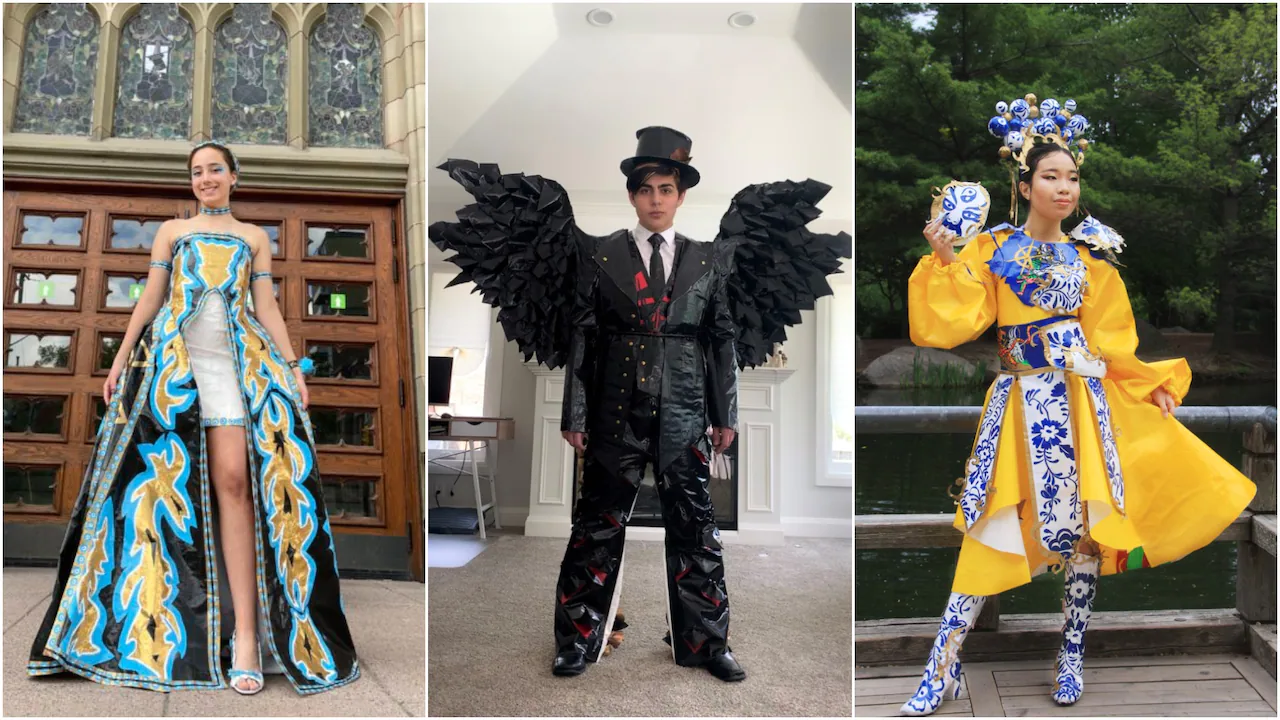 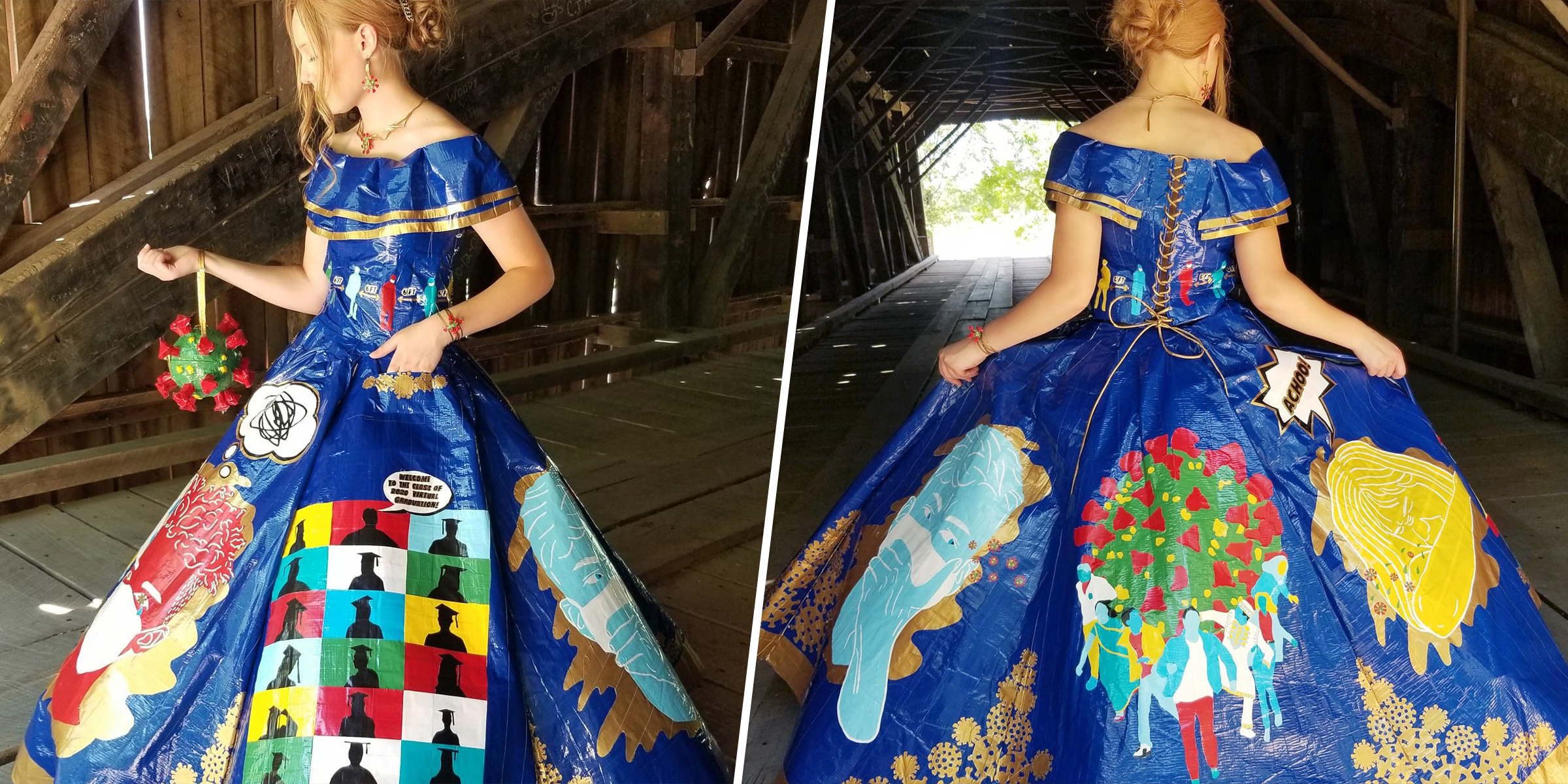 FAQS
(Frequently Asked Questions)
“My parents income is too high, can I still get financial aid?”
Financial aid is intended to make a college education available to families in a number of different financial situations. Whether it be need-based aid, non need-based aid, or a little bit of both, everyone qualifies for something!

Income is only one of many factors considered.

A growing number of institutions have made completing a FAFSA a requirement to apply for college scholarships
“Can my grandparents or guardians provide their income on my FAFSA?”
If you still have contact with your biological parent and are living out of the household by choice, federal guidelines require that biological parent’s information be used to fill out the FAFSA

Guardianship that has been determined by a judge or court of law may result in the student being considered an independent student for financial aid purposes, meaning parent info will not be required
“What if I live on my own and my parents don’t claim me on their taxes? Am I independent?”
A student is not considered independent before the age of 24 unless they are married, a veteran, have children and provide 50% or more of the support for the child, are in a legal guardianship, or have been declared a homeless/unaccompanied youth 

A student filing their own taxes does not make them independent

A student living separate from their parents does not automatically make them independent
“Does my stepparent have to provide their info for my FAFSA?
If you have a stepparent who is married to the legal parent whose information you’re reporting, you must provide information about that stepparent as well.
“Do I have to complete a FAFSA?”
YES! 
 In 2019, the 86th Texas Legislature established the new requirement for Texas students to complete a financial aid application in order to graduate.

Chapter 74, Curriculum Requirements, Subchapter B. Graduation Requirements (effective August 1, 2021)
Tuition Advantage Grant (TAG)
WHO IS ELIGIBLE TO PARTICIPATE?
Qualifying students must meet all of the following requirements:
Texas resident. 
Enrolled/admitted to a degree-seeking program or approved Continuing Education program.
Have a valid Free Application for Federal Student Aid (FAFSA) or Texas Application for State Financial Aid (TASFA – if not eligible to complete a FAFSA) on file and Pell/state grant eligible.
Have a total household income of less than $125,000 per year.
Maintain Satisfactory Academic Progress (SAP) requirements.
Enrolled for 9 credit-hours or more during the upcoming fall and spring semesters at DMC. Continuing Education students do not have a minimum enrollment requirement.
Are not in default on an educational loan.
Do not currently hold a bachelor’s degree.
Contact Information
Kayla Lopez
Outreach Coordinator

Office: 361-698-2016
Cell: 361-903-2335
Fax: 361-698-2017
Email: klopez103@delmar.edu
	            www.delmar.edu
?
?
?
Questions?